Imperialism In China
Western Imperialism in China
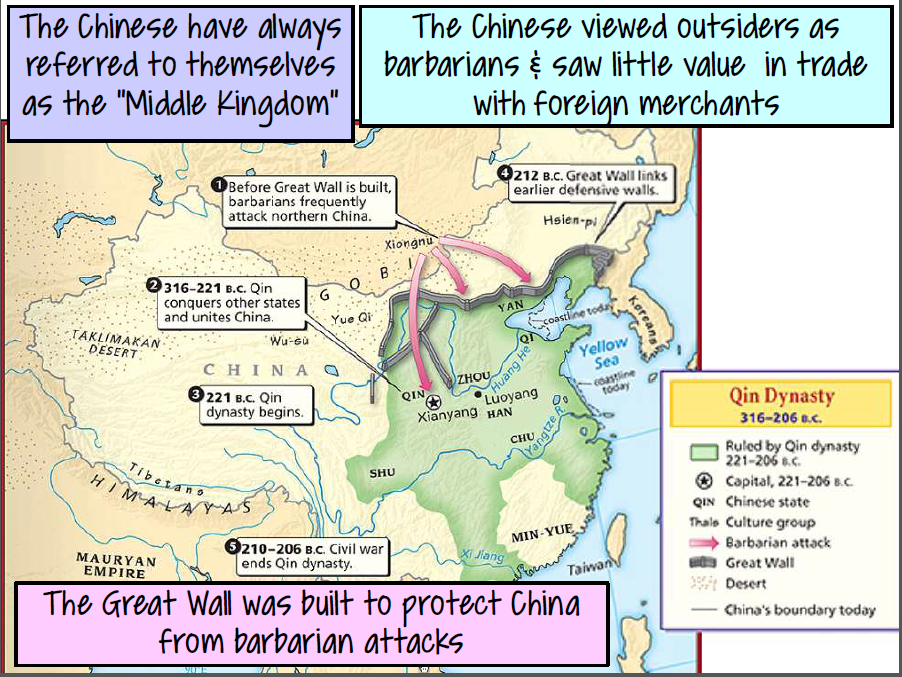 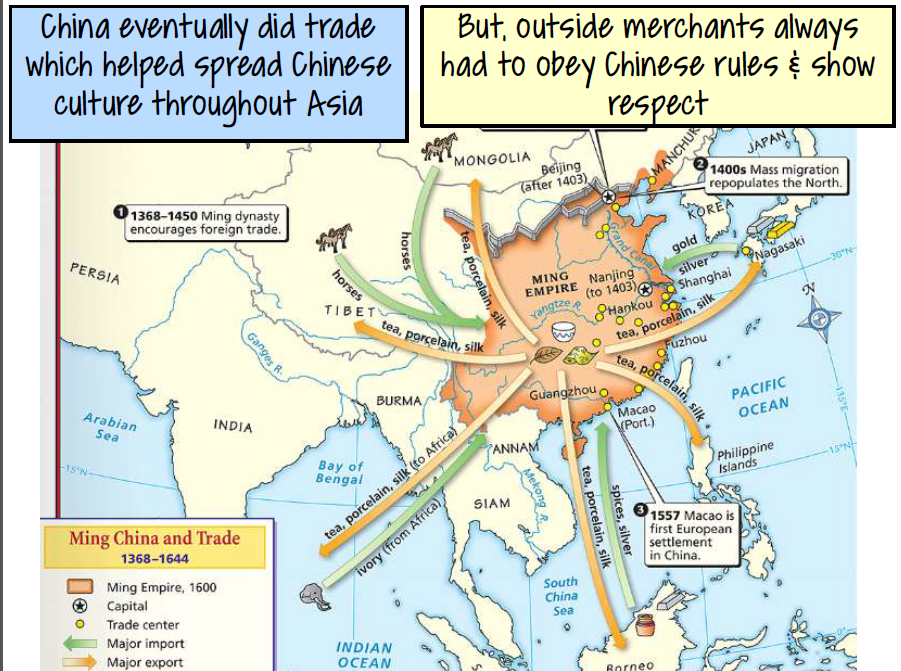 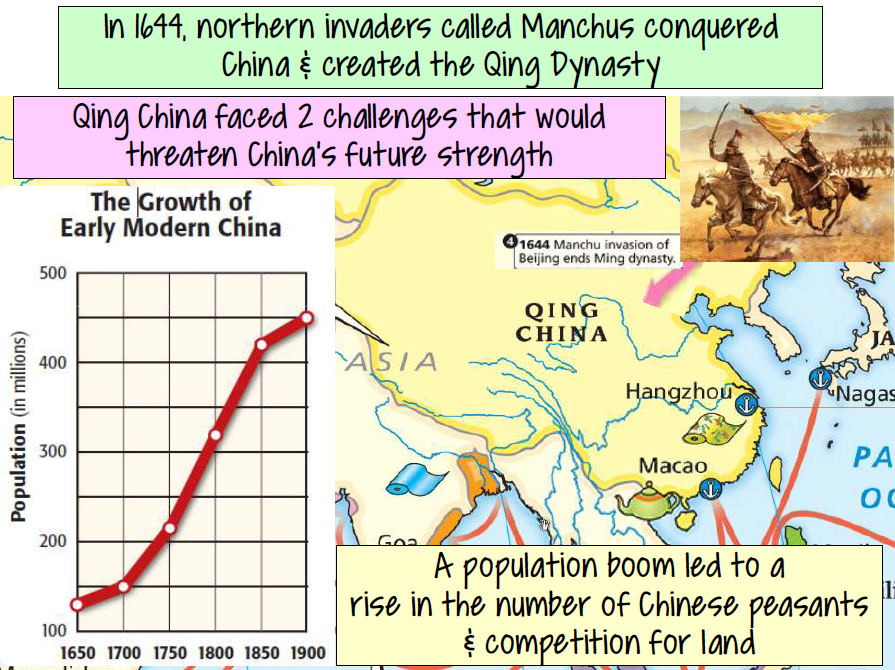 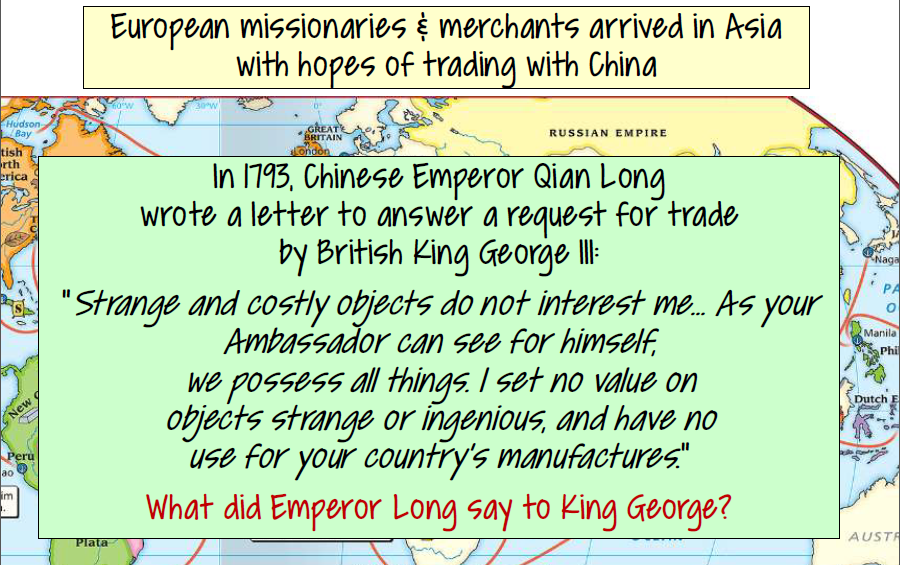 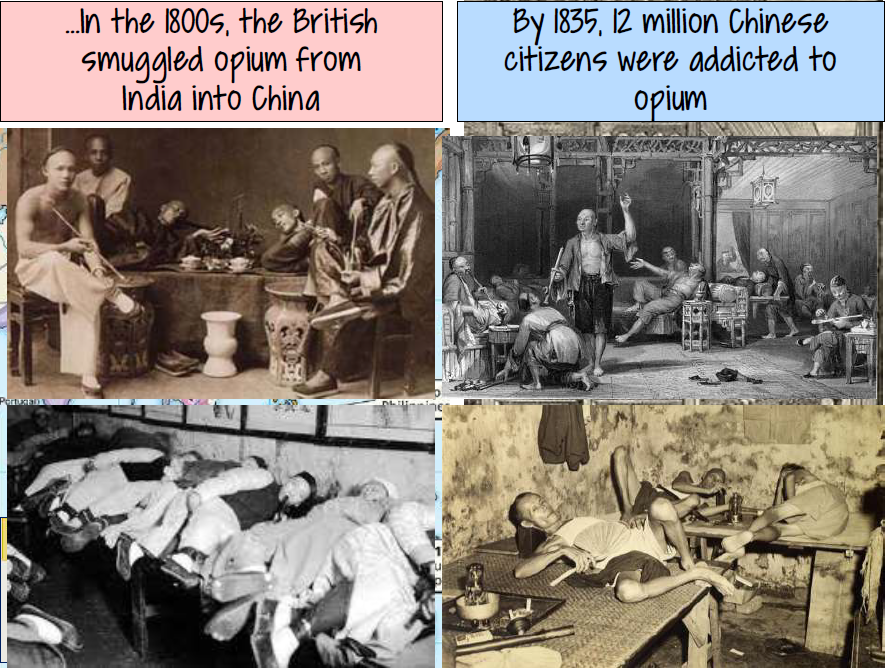 Opium Wars Video
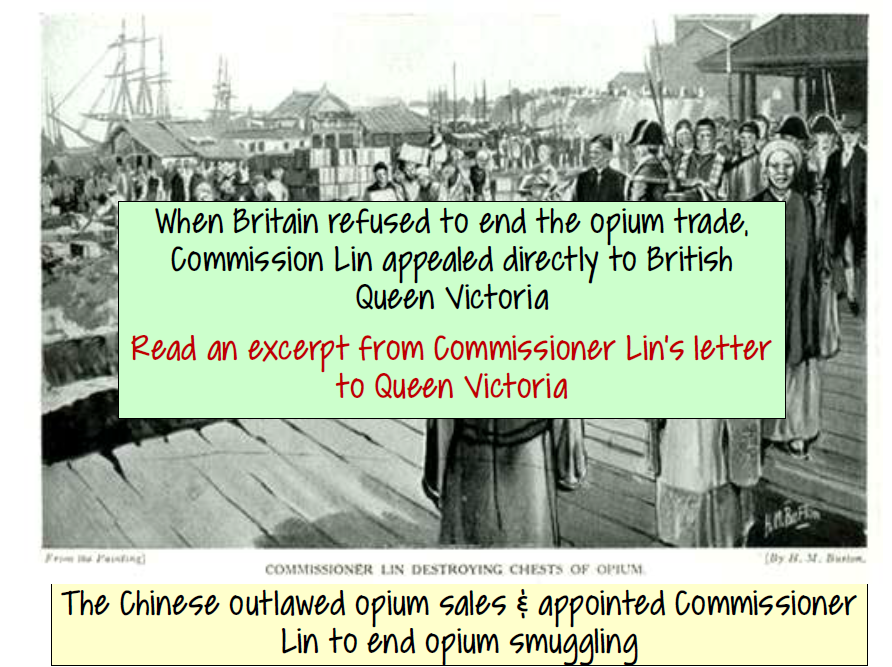 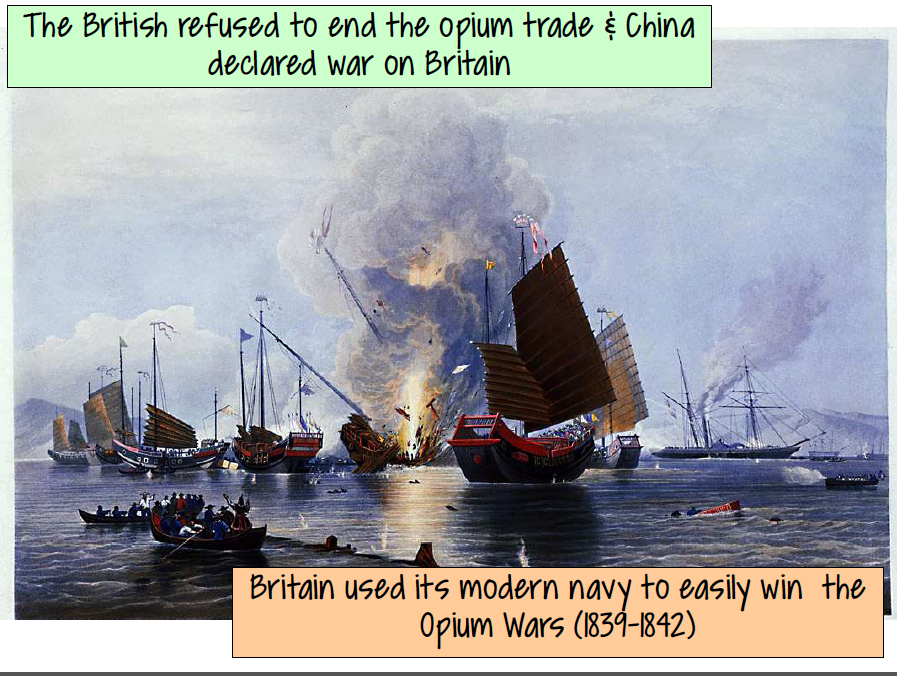 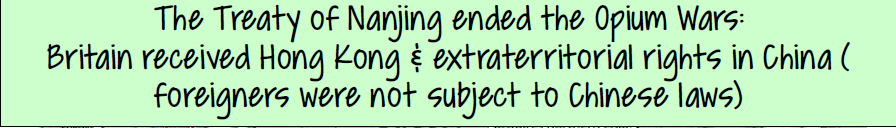 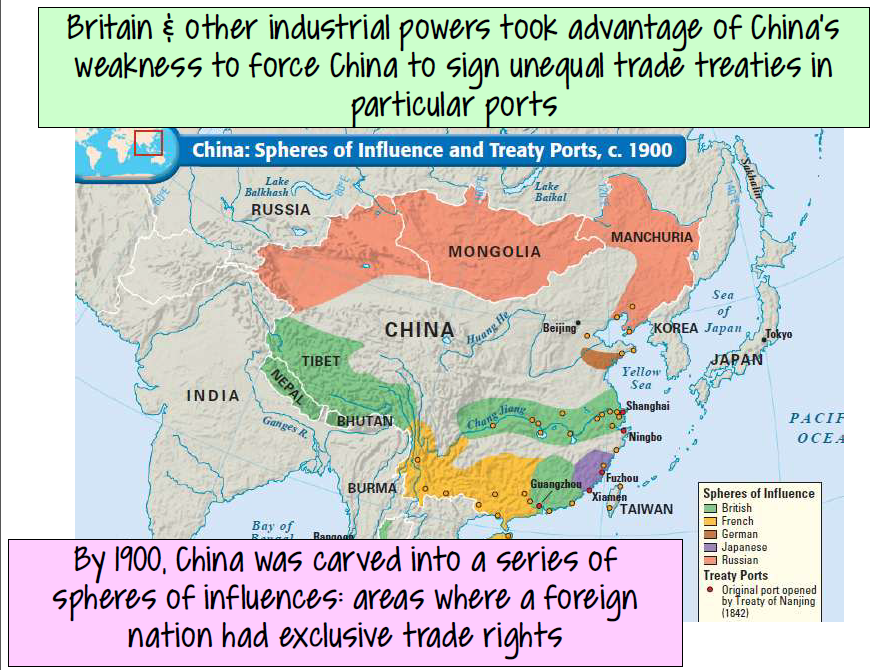 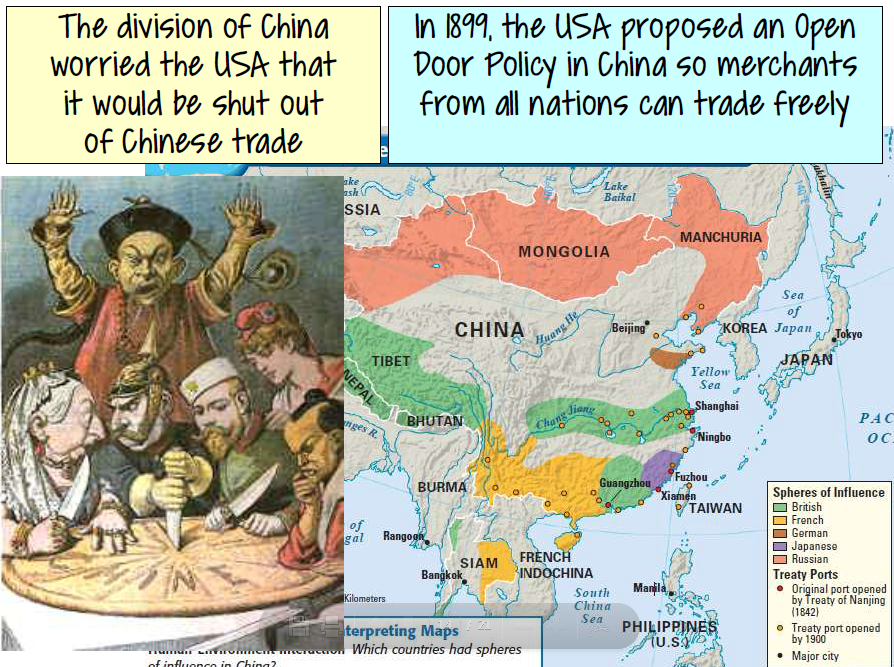 Video - Rebellion
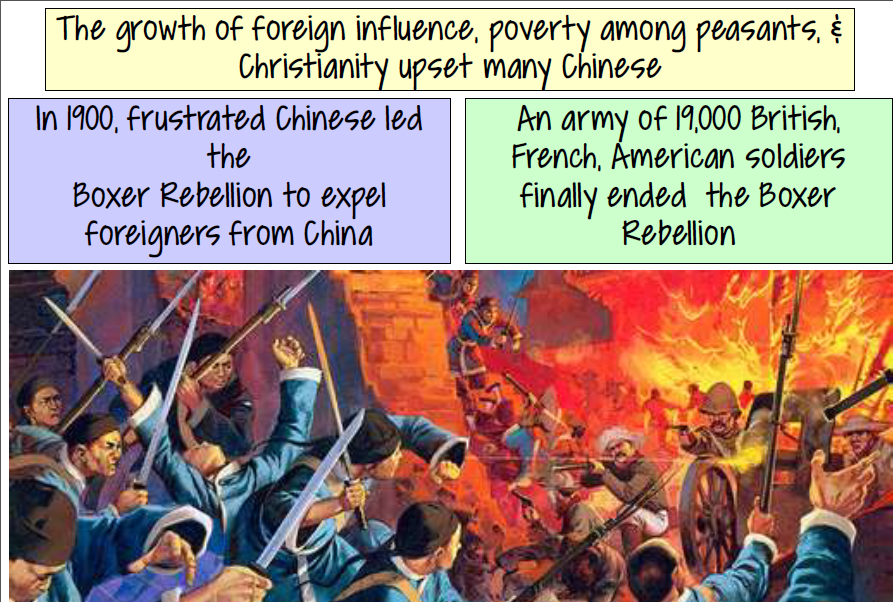 A Chinese group, known as the “Boxers", arose in rebellion in an attempt to drive
out all foreigners
from China. The 
“Boxers” belonged to a secret society known as the “Righteous and Harmonious
Fists.”
Don’t Write
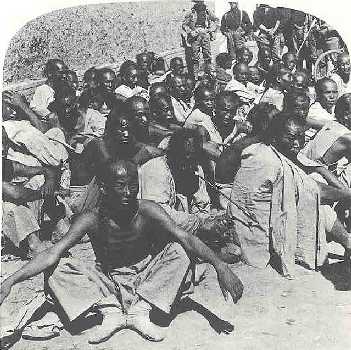 Cy- Ranch
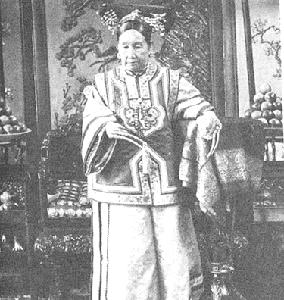 Don’t Write
Cy- Ranch
The Chinese government secretly
supported the Boxers.
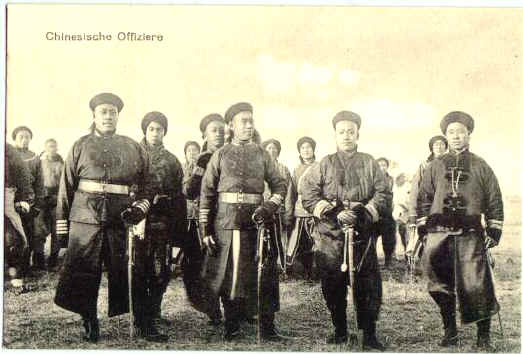 Don’t Write
Cy- Ranch
Even though the Boxer Rebellion
was crushed, it served to
encourage Chinese nationalism
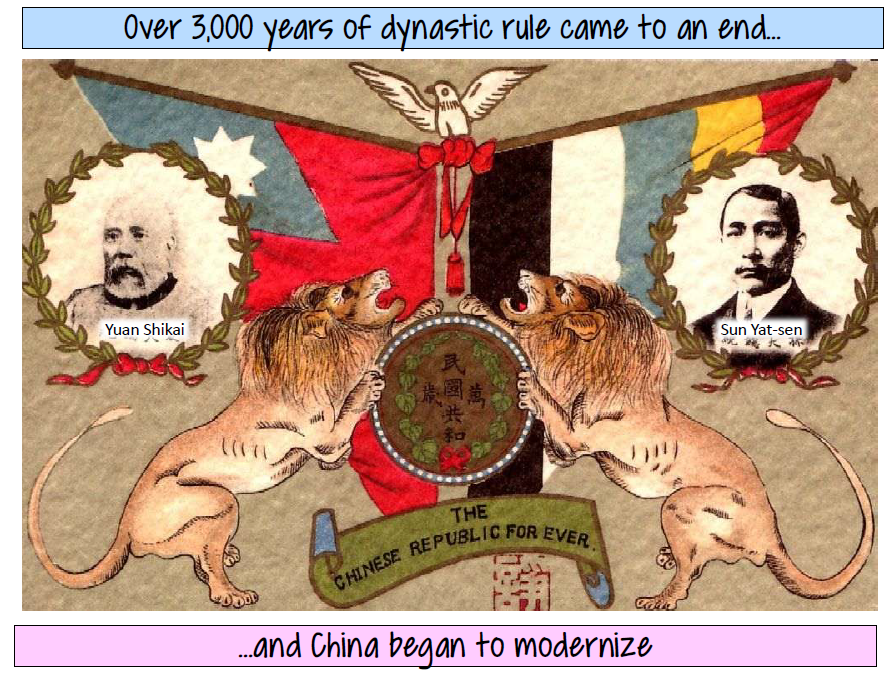